försäkringarför nya medlemmari sPF Seniorerna
Mötesförsäkring och frivillig gruppförsäkring
Alla medlemmar i SPF Seniorerna omfattas av förbundets gruppförsäkring hos Skandia, ofta kallad mötesförsäkring, när de deltar i träffar och andra aktiviteter. Mötesförsäkringen ingår i medlemsavgiften. Varje medlem kan också teckna en frivillig gruppförsäkring hos Skandia.
Förmånlig gruppförsäkring hos Skandia
Försäkringserbjudande till nya medlemmarNya medlemmar som kan omfattas av medlemsförsäkringen får ett kostnadsfritt försäkringsskydd under sina tre första medlemsmånader. Erbjudandets innehåll bestäms utifrån ålder och kan omfatta livförsäkring och olycksfallsförsäkring.
Nya medlemmar mellan 60 och 70 år erbjuds per automatik följande:
Livförsäkring 1 prisbasbelopp
Olycksfallsförsäkring

Nya medlemmar som är under 60 år eller fyllt 70 erbjuds endast olycksfallsförsäkringen. 

Den som inte vill behålla försäkringen efter de första 3 månaderna kan välja att helt bortse från det inbetalningskort som kommer från Skandia. Om premien inte betalas avslutas försäkringen per automatik.
Viktigt att tänka på:
Gruppförsäkringen är kopplad till medlemskapet i SPF Seniorerna. Om medlemskapet upphör sägs även försäkringen upp. 
Livförsäkringen går endast att teckna som ny medlem. Slutåldern är 85 år.
Olycksfallsförsäkringen kan tecknas oavsett längd på medlemskap och ålder.
Månadspremier
Den gruppolycksfallsförsäkring som erbjuds har 10 prisbasbelopp (pbb) som grund. Den som vill kan höja grundbeloppet till 15 pbb eller 20 pbb. Den medlem som vill göra detta tar själv kontakt med Skandia om detta. 

Prisbasbeloppet 2022 är 48 300 kr. 

Månadspremier 220401–230331Olycksfall 10 pbb: 23 krOlycksfall 15 pbb: 27 krOlycksfall 20 pbb: 31 kr
Livförsäkring slutålder 85 år 0,5 pbb: 84 krLivförsäkring slutålder 85 år 1,0 pbb: 168 kr
Frågor om försäkringarna eller villkor? Kontakta Skandia!
Mejl: spfseniorerna@skandia.se 
Telefon: 0771-16 60 60


Läs mer om de försäkringar som Skandia erbjuder på 
www.skandia.se/spfseniorerna
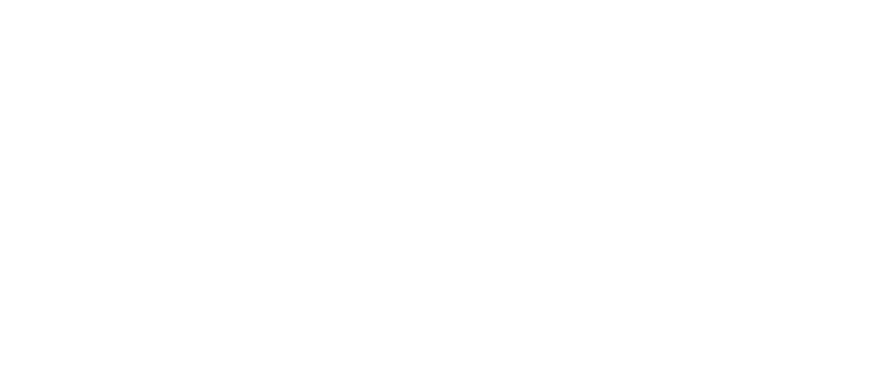 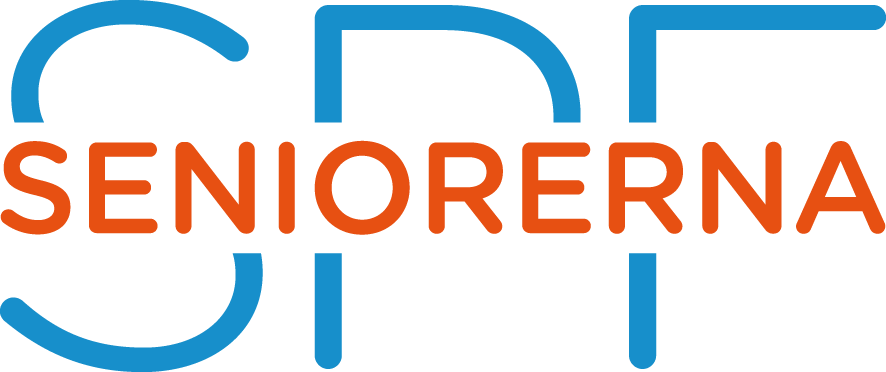 VARMT VÄLKOMMEN TILL SPF SENIORERNA
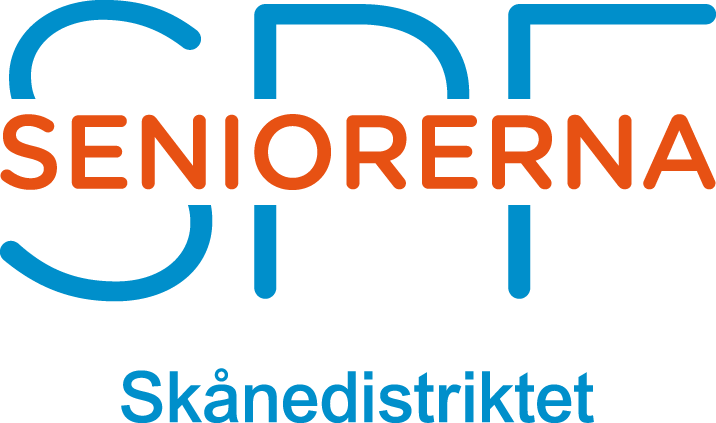